Bacteria
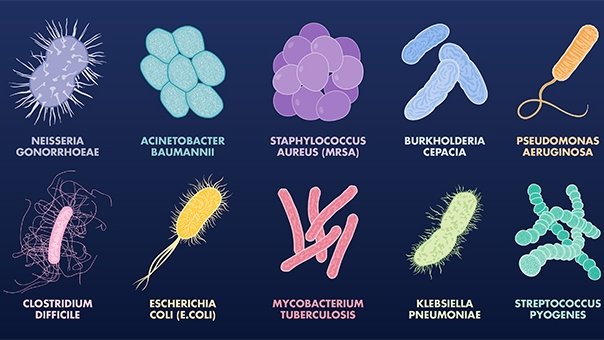 Two kingdoms of bacteria:
___________________________:  most common
_______________________ – oldest organisms on   
 earth, inhabit extreme conditions
Methanogens, halophiles, thermoacidophiles
Bacteria are:
___________________________ 
  ___________________________;  have no true nucleus or 
    other membrane bound organelles
Some are autotrophic, some are heterotrophic
Some are ______________________________;  require oxygen
Some are obligate anaerobes;  ___________________________
___________________________________________________
Bacteria contain:
 ______________________ (nucleoid)

 circular pieces of DNA called _________________

DO have _______________
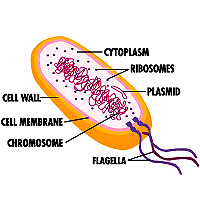 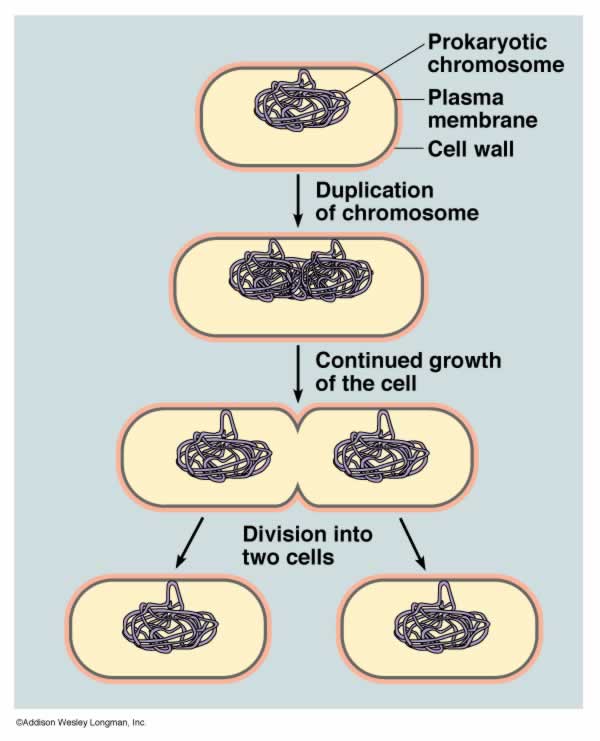 Bacteria 
reproduce:
Asexually  using _______________________________.
Bacteria reproduce:
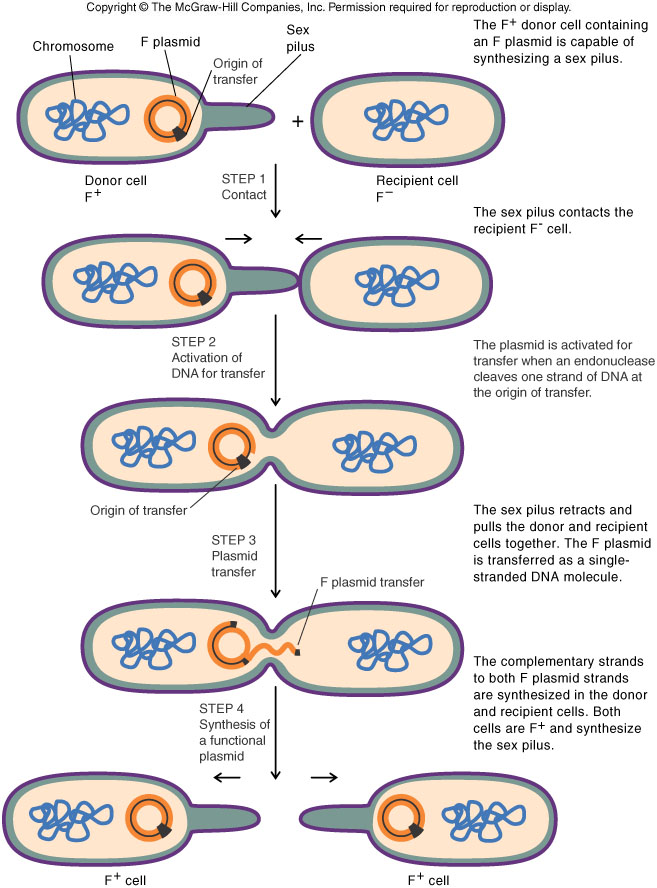 ___________________________________.
Bacteria exchange ____________________.

This is how bacteria become _______________________
____________________.
Three bacterial shapes:
____________ shaped;  bacillus(i)
____________ shaped;  coccus(i)
____________ shaped;  spirillum(i)
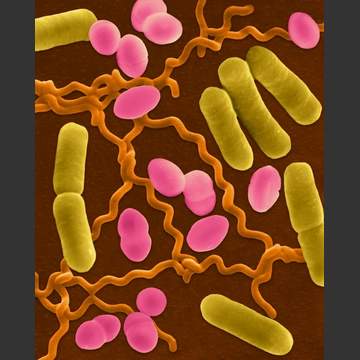 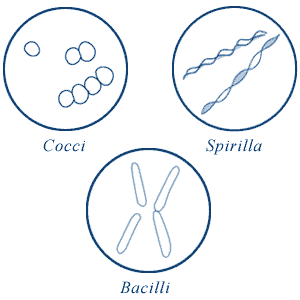 Antibiotics:
Work by __________________________________
__________________________________________
__________________________________________.
Common Bacterial Infections
______________________;  rash, fever, fatigue, head/muscle pain
____________________;  muscle spasm, paralysis/death
______________________;  fever, sore throat, swollen glands